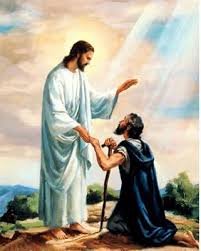 CURSO DE PASSES
Vitor Silvestre Ferraz Santos
AULA 07 - Tipos
TIPOS DE PASSES QUANTO AOS MOVIMENTOS
GRATUIDADE DOS PASSES
LM - Capítulo XXVI — Dai gratuitamente — item 10
PASSES FORA DA CASA ESPÍRITA
PASSES EM DOMICÍLIO
PASSES EM HOSPITAIS
Gratuidade dos Passes

Nos países da Europa, especialmente a Inglaterra, as Associações de Aplicadores do Passe (Healing), preparam as pessoas pelos Cursos Espiritualistas, onde estas receberam seus Certificados como já dissemos em ítem anterior.  Estes serão os aplicadores do Passe (Healers), nas pessoas e nos animais.

 Passe nos animais é uma tarefa tão séria quanto para as pessoas.  A doação de energias na vitalização dos animais recebe o mesmo cuidado e tem os mesmos valores cobrados, quando o serviço não é gratuito.
Os Passes realizados pelos Healers ou Passistas das Igrejas Espiritualistas ou Associations criadas para essa finalidade, podem ser contratados por e-mail, internet, telefone, pessoalmente, para serem aplicados à distância, como fazemos em nossas casas Espíritas.  A situação do Passe Espírita é diferente porque não recebemos animais em nossos Grupos Espíritas para estes receberem o Passe.

 Nada impede que apliquemos a bio-energia do Passe para auxiliar nosso animal doméstico, utilizando nosso conhecimento e bom senso.
LM - Capítulo XXVI — Dai gratuitamente — item 10 
“A mediunidade é coisa santa, que deve ser praticada santamente, religiosamente. Se há um gênero 
de mediunidade que requeira essa condição de modo ainda mais absoluto é a mediunidade curadora.
 
O médico dá o fruto de seus estudos, feitos, muita vez, à custa de sacrifícios penosos. O magnetizador dá o seu próprio fluido, por vezes até a sua saúde. Podem pôr-lhes preço.
 O médium curador transmite o fluido salutar dos bons Espíritos; não tem o direito de vendê-lo. Jesus e os apóstolos, ainda que pobres, nada cobravam pelas curas que operavam.”
PASSES FORA DA CASA ESPÍRITA

Há casas espíritas que possuem equipes de passistas que vão à casa do paciente ou a hospitais. Essas equipes sempre trabalham sob condições de disciplina e ordem para se garantir a segurança adequada ao desempenho da tarefa. O passista, sozinho, nunca deverá assumir responsabilidades por qualquer tipo de trabalho fora do âmbito da casa que frequenta, embora, a título de beneficência, em visita a companheiro adoentado, poderá orar por ele – o que na verdade é também um passe -, chegando mesmo a aplicar-lhe um passe (com as gesticulações tradicionais), somente nos casos em que o próprio doente manifeste o interesse pela aplicação.
Mesmo nesses casos, deverá o passista agir com extrema cautela afim de se evitar inconvenientes tais como manifestações mediúnicas de qualquer parte. 

Atendimentos a companheiros vinculados a processos obsessivos que envolvam manifestação mediúnica e que se encontrem impossibilitados de se dirigir à casa espírita nunca deverão ser realizados pessoalmente por qualquer indivíduo, mas apenas por equipe especializada da própria casa espírita
PASSES EM DOMICÍLIO
Quando o assistido não puder se deslocar até à Casa Espírita; 

Houver sido solicitado isso, pelo próprio enfermo, sua família ou responsável;

 - Equipe com, no mínimo, dois passistas; 

- A visita deve ser breve, não se permitindo manifestação ou orientação mediúnica antes, durante ou após o atendimento.
Deve-se evitar maior socialização após a transmissão fluídica (lanches, café, suco, etc..). 

Outros momentos surgirão para a realização de atividades sociais. 

Trata-se de um serviço espiritual de atendimento espiritual!!
Com a recuperação da saúde do doente, ou assim que este se sentir mais fortificado, é importante que ele continue a receber o passe no Centro Espírita.

 Trata-se de uma medida de grande valia, pois o simples deslocamento à instituição espírita, ainda que seja dificultosa, tem o poder de renovar-lhe as forças, favorecido pelo contato humano e pela explanação evangélico-doutrinária que, em geral antecede o passe.
PASSES EM HOSPITAIS
 O hospital permite?

 O paciente realmente deseja e concorda?

 Os parentes presentes, com decisão sobre o paciente, estão de acordo?

 Há passistas suficientes e bem preparados para a tarefa? 

Quando da aplicação, teremos condições mínimas para um bom atendimento?
“Toda conversa ao pé de um doente, exige controle e seleção.
 Evitar narrações ao redor de moléstias, sintomas, padecimentos alheios e acontecimentos desagradáveis.
 Um cartão fraterno ou algumas flores, substituindo a presença, na hipótese de visitação repetida, em tratamentos prolongados, constituem mananciais de vibrações construtivas.” 

Sinal Verde, cap. 47 – André Luiz
Nunca usar voz muito alta em hospital ou em quarto de enfermo. Por mais grave o estado orgânico de um doente, não se lhe impor vaticínios acerca da morte, porquanto ninguém, na Terra, possui recursos para medir a resistência de alguém e, para cada agonizante que desencarna, funciona a Misericórdia de Deus, na Vida Maior, através de Espíritos Benevolentes e Sábios que dosam a verdade em amor, em benefício dos irmãos que se transferem de plano. 
Toda visita a um doente - quando seja simplesmente visita - deve ser curta. 
Sinal Verde, cap. 47 – André Luiz
Curso de PassesAulas e Tópicos

AULA 1. Referências e Definições
REFERÊNCIA NO VELHO TESTAMENTO
REFERÊNCIA NO NOVO TESTAMENTO
MAGNETISMO
KARDEC E O MAGNETISMO

AULA 2. Matéria e Fluídos
TRINDADE UNIVERSAL
TIPOS DE MATÉRIA
FLUIDO CÓSMICO UNIVERSAL
CARACTERÍSTICAS DOS FLUIDOS
PROPRIEDADES FÍSICAS DOS FLUIDOS
TIPOS DE FLUIDOS

AULA 3. Passe
CONCEITO DE PASSE
PASSE – EXPLICAÇÃO DA MECÂNICA
OBJETIVO DO PASSE
TIPOS DE PASSES

AULA 4. Espírito, Perispírito, Corpo e Duplo Etérico 
O PAPEL DO PERISPÍRITO
O DUPLO ETÉRICO
CHACKRAS
CENTROS DE FORÇA
A CURA COMO MANIPULAÇÃO DO FLUIDO UNIVERSAL
CENTRO CORONÁRIO
CENTRO CEREBRAL OU FRONTAL
CENTRO LARÍNGEO
CENTRO CARDÍACO
CENTRO ESPLÊNICO
CENTRO GÁSTRICO OU UMBILICAL
CENTRO GENÉSICO OU BÁSICO
AULA 5. O Médium
O MÉDIUM CURADOR
O MÉDIUM PASSISTA
PRÉ-REQUISITOS PARA O MÉDIUM PASSISTA
ORIENTAÇÃO AO PASSISTA
O RECEPTOR

AULA 6. Técnicas
IRRADIAÇÃO MENTAL
TÉCNICAS DE PASSE
MODALIDADES DO PASSE
IMPOSIÇÕES E PASSES – SEM TOQUES

AULA 7. Tipos
TIPOS DE PASSES QUANTO AOS MOVIMENTOS
GRATUIDADE DOS PASSES
LM - Capítulo XXVI — Dai gratuitamente — item 10
PASSES FORA DA CASA ESPÍRITA
PASSES EM DOMICÍLIO
PASSES EM HOSPITAIS

AULA 8. Ética
ÉTICA DO PASSE
Deve haver motivo para se tomar passe?
A tarefa do passe deve funcionar exclusivamente dentro da casa espírita?
NO SERVIÇO DO PASSE

AULA 9. Complementos
ÁGUA FLUIDIFICADA
PASSES NAS REUNIÕES MEDIÚNICAS